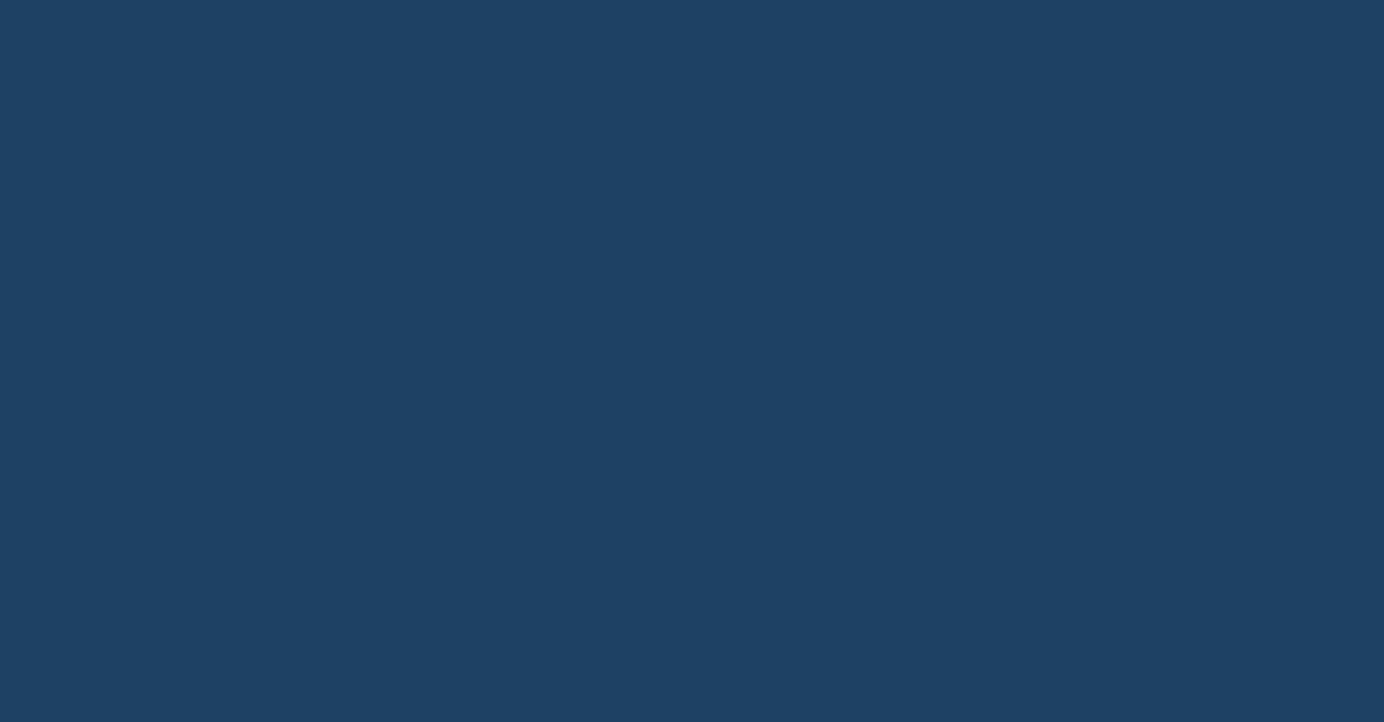 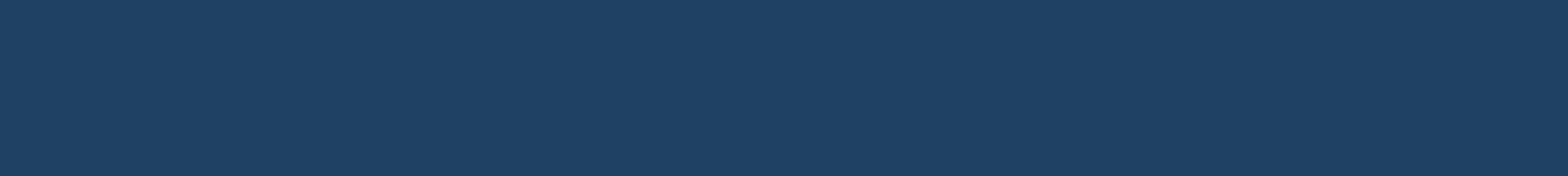 Departament Strategii i Funduszy Europejskich
Wydział do spraw Edukacji Prawnej
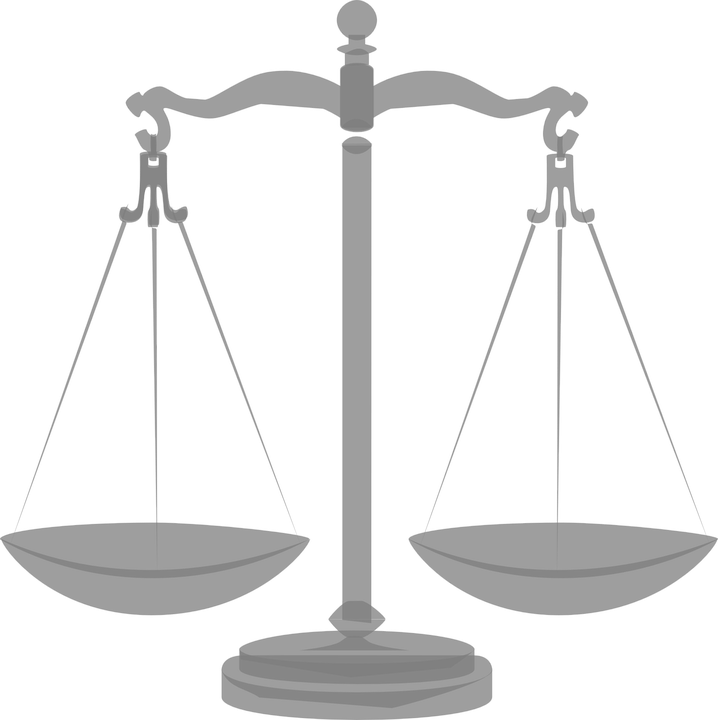 Narkotyki – co Ci grozi?
Lekcja przygotowana przez
Wydział ds. Edukacji Prawnej
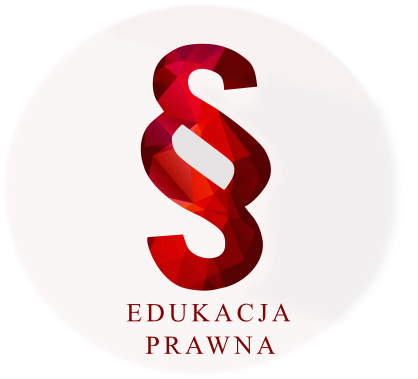 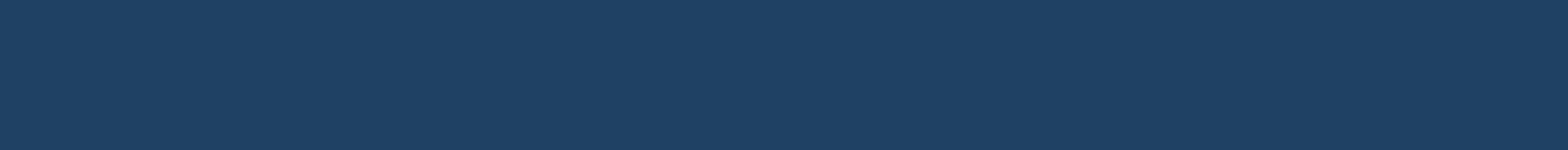 Departament Strategii i Funduszy Europejskich
Wydział do spraw Edukacji Prawnej
Czego dowiesz się na dzisiejszej lekcji?
Dowiesz się m.in. czym jest narkotyk, zjawisko narkomanii, poznasz podział narkotyków, szkodliwe skutki działania narkotyków oraz definicję osoby uzależnionej i zagrożonej uzależnieniem.
Poznasz sposoby dokonywania wyborów oraz możliwe konsekwencje używania, posiadania, wytwarzania i rozprowadzania narkotyków.
Sprawdzisz swoją wiedzę na temat faktów i mitów dotyczących narkotyków.
Dowiesz się gdzie szukać pomocy, w przypadku wystąpienia problemu związanego z narkotykami.
Departament Strategii i Funduszy Europejskich
Wydział do spraw Edukacji Prawnej
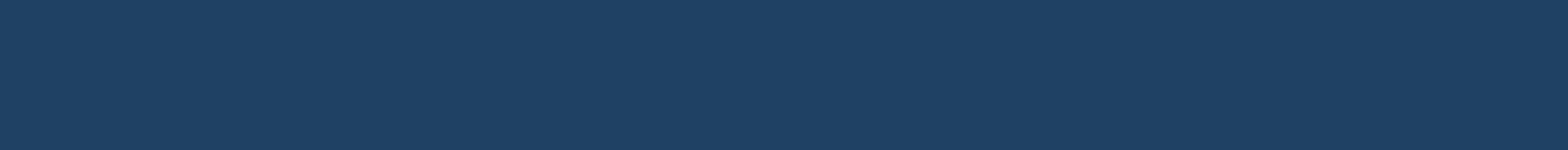 Czym jest narkotyk?
Jak wynika z definicji ustawowej narkotykami nazywamy środki odurzające, substancje psychotropowe i psychoaktywne pochodzenia naturalnego lub syntetycznego działające na ośrodkowy układ nerwowy. 

Podstawa prawna: art. 4 pkt 11a, 25c i 26c ustawy      z dnia 29 lipca 2005 r. o przeciwdziałaniu narkomanii.
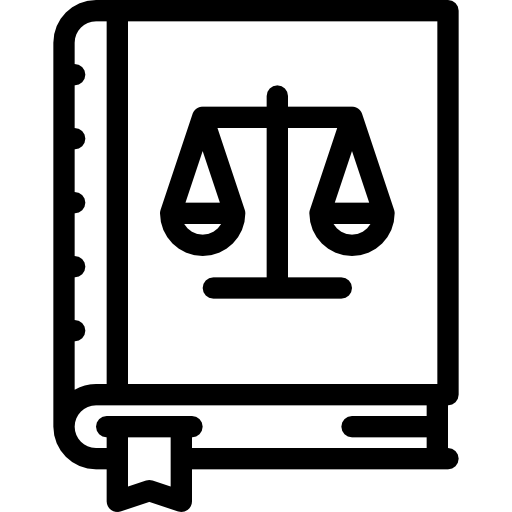 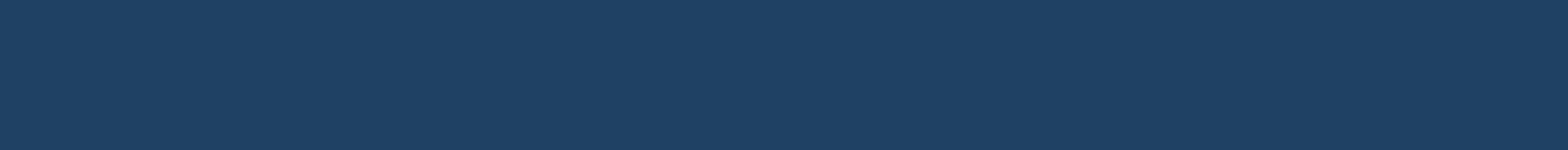 Departament Strategii i Funduszy Europejskich
Wydział do spraw Edukacji Prawnej
Podział narkotyków
Ze względu na prawdopodobieństwo uzależnienia się od nich, 
narkotyki dzielimy na:
TWARDE
MIĘKKIE
i
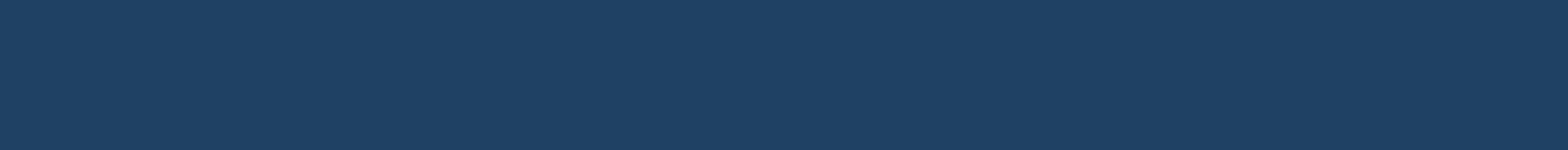 Departament Strategii i Funduszy Europejskich
Wydział do spraw Edukacji Prawnej
Narkotyki twarde
Narkotyki twarde wywołują bardzo silne uzależnienie fizyczne. Należą do nich m.in.: 






Nawet jednorazowe przyjęcie któregokolwiek z twardych narkotyków może powodować poważne konsekwencje zdrowotne, które mogą skończyć się śmiercią.
AMFETAMINA
KOKAINA
HEROINA
MORFINA
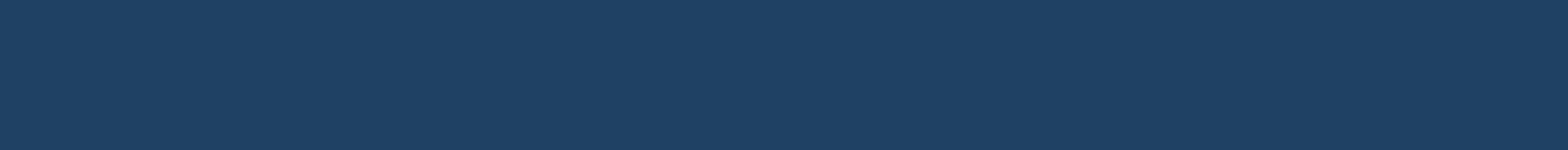 Departament Strategii i Funduszy Europejskich
Wydział do spraw Edukacji Prawnej
Narkotyki miękkie
Narkotyki miękkie mają mniejsze właściwości uzależniające od narkotyków twardych, jednak ich przyjęcie również niesie za sobą ryzyko wystąpienia bardzo poważnych konsekwencji zdrowotnych. Do narkotyków miękkich należą m.in.:
MARIHUANA
LSD
ECSTASY
(MDMA)
GRZYBY HALUCYNOGENNE
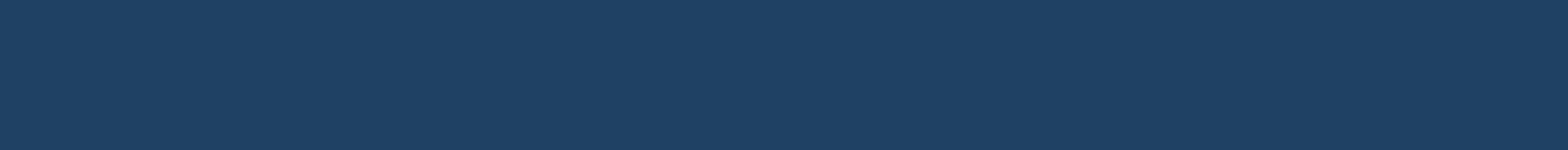 Departament Strategii i Funduszy Europejskich
Wydział do spraw Edukacji Prawnej
Inne substancje
Istnieją także inne substancje odurzające zagrażające życiu i zdrowiu. Należą do nich m.in.:
KLEJ BUTAPREN
GAZ BUTAN
ROZPUSZCZALNIKI
FARBY
LAKIERY
Należą do kategorii substancji wziewnych. Inhalowanie się nimi jest bardzo niebezpieczne, ponieważ istnieje cienka granica między dawką odurzającą, a dawką powodującą utratę przytomności, śpiączkę, a nawet śmierć.
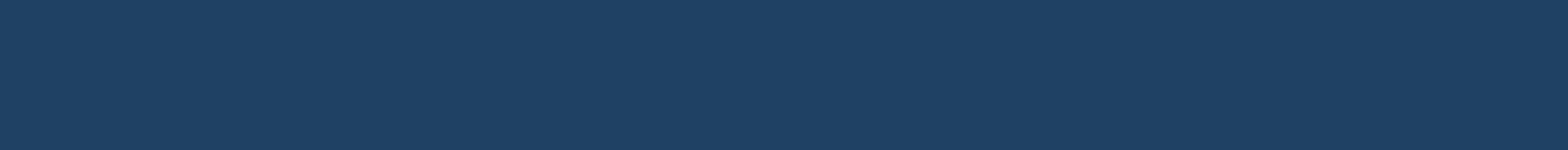 Departament Strategii i Funduszy Europejskich
Wydział do spraw Edukacji Prawnej
Na czym polega używanie narkotyków?
Używanie narkotyków polega na wprowadzaniu ich do organizmu człowieka, niezależnie od drogi podania. Np. poprzez palenie, wdychanie, podawanie dożylne.
Używanie szkodliwe to używanie narkotyków powodujące szkody somatyczne (fizyczne) lub psychiczne, np. trudności                   z koncentracją, utratę zainteresowań, nietypowe zachowania.
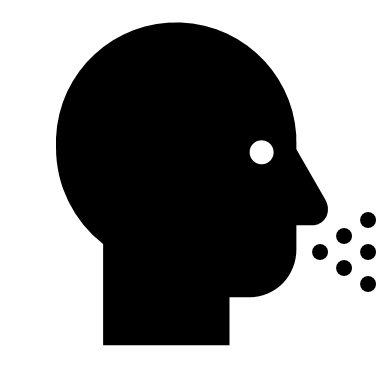 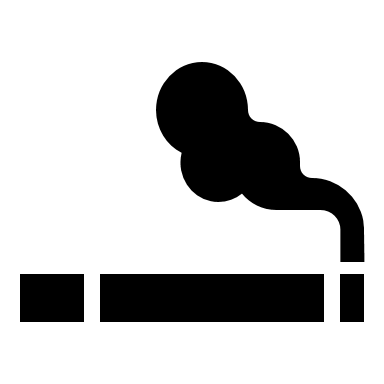 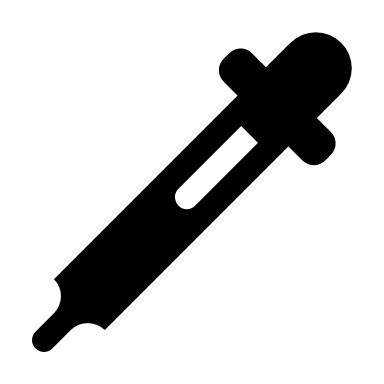 Podstawa prawna : art. 4 pkt 30 i 31 ustawy z dnia 29 lipca 2005 r. o przeciwdziałaniu narkomanii.
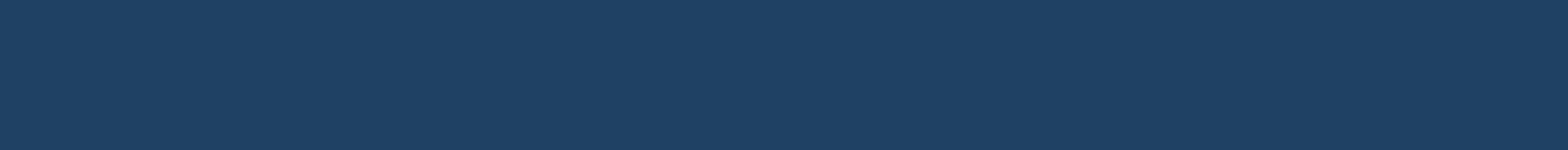 Departament Strategii i Funduszy Europejskich
Wydział do spraw Edukacji Prawnej
Zastanówcie się
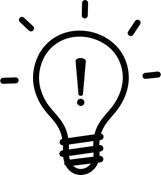 Czym jest uzależnienie od narkotyków?        Czy to jest to samo co narkomania?

Kto jest zagrożony uzależnieniem i kim jest osoba uzależniona?
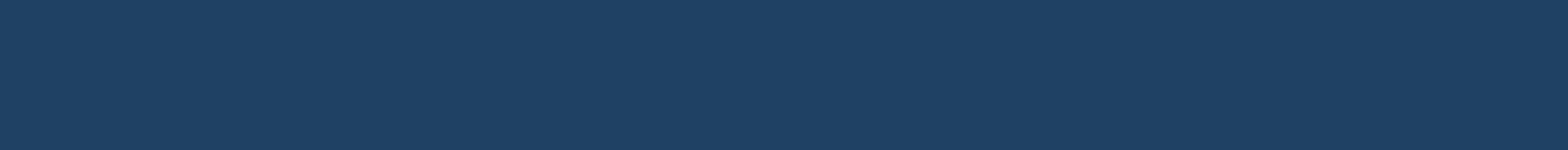 Departament Strategii i Funduszy Europejskich
Wydział do spraw Edukacji Prawnej
Uzależnienie od narkotyków
To stan polegający na konieczności przyjmowania przez osobę uzależnioną środków odurzających. 
Konieczność ta nie musi wynikać z chęci osoby uzależnionej. Jest spowodowana szkodliwym wpływem narkotyku na organizm, który sprawia, że uzależniony nie potrafi odmówić kolejnej dawki, odczuwa tzw. głód narkotykowy.
Szczegółowa definicja uzależnienia od narkotyków znajduje się w art. 4 pkt 29 ustawy z dnia 29 lipca 2005 r. o przeciwdziałaniu narkomanii.
10
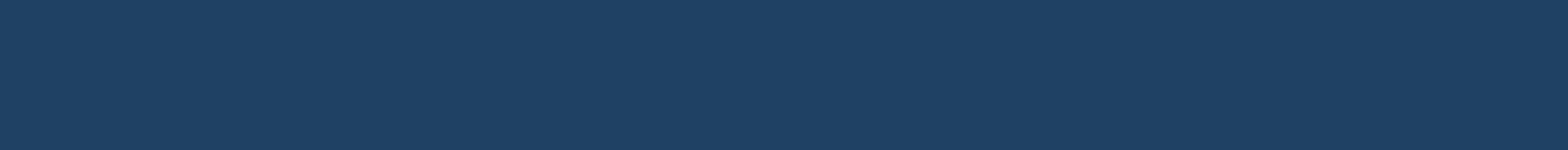 Departament Strategii i Funduszy Europejskich
Wydział do spraw Edukacji Prawnej
Czym jest narkomania?
Jak wynika z definicji ustawowej, narkomania to stałe lub okresowe używanie w celach innych niż medyczne narkotyków, w wyniku czego może powstać lub powstało uzależnienie od nich. 
Podstawa prawna: art. 4 pkt 11 ustawy     z dnia 29 lipca 2005 r.                            o przeciwdziałaniu narkomanii.
Przykładem narkotyku, który ma zastosowanie w medycynie jest morfina. Działa ona przeciwbólowo, ale jednocześnie silnie uzależnia.
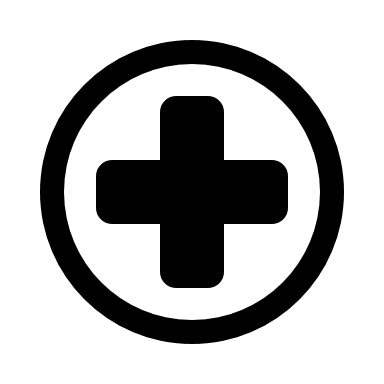 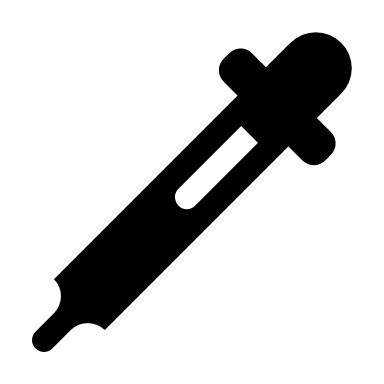 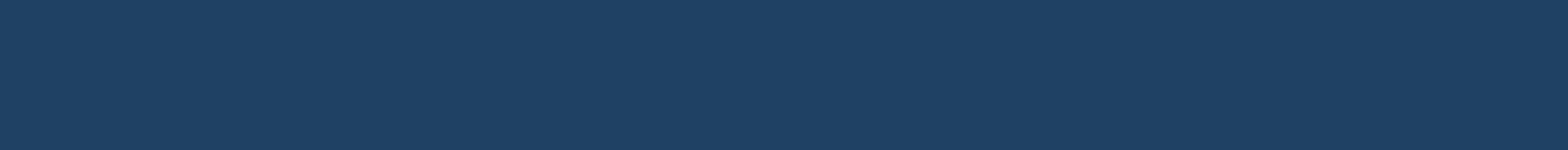 Departament Strategii i Funduszy Europejskich
Wydział do spraw Edukacji Prawnej
Kto jest zagrożony uzależnieniem?
Jak wynika z definicji ustawowej osoba zagrożona uzależnieniem to osoba,       u której zespół zjawisk psychicznych      i oddziaływań środowiskowych stwarza duże prawdopodobieństwo powstania uzależnienia od narkotyków.
Podstawa prawna: art. 4 pkt 14 ustawy       z dnia 29 lipca 2005 r.                             o przeciwdziałaniu narkomanii.
Przyczynami sięgnięcia przez młodzież po narkotyki mogą być problemy osobiste, brak wsparcia rodziców lub presja ze strony rówieśników, chęć zaimponowania im w celu uzyskania akceptacji.
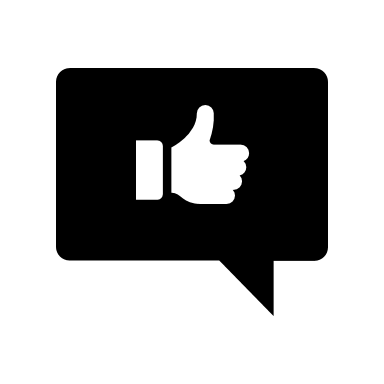 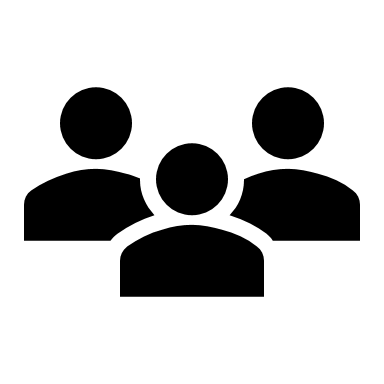 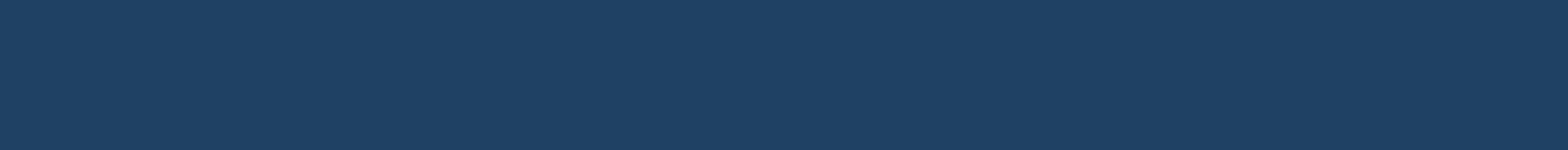 Departament Strategii i Funduszy Europejskich
Wydział do spraw Edukacji Prawnej
Kim jest osoba uzależniona?
Jak wynika z definicji ustawowej osoba uzależniona to osoba, która w wyniku używania narkotyków albo używania ich w celach medycznych znajduje się w stanie uzależnienia od nich.
Podstawa prawna: art. 4 pkt 15 ustawy z dnia 29 lipca 2005 r. o przeciwdziałaniu narkomanii.
Osoba uzależniona nie potrafi normalnie funkcjonować bez kolejnej dawki narkotyku. Może nawet popełnić przestępstwo, żeby ją zdobyć. Uzależnienie wiąże się zatem          z negatywnymi konsekwencjami prawnymi i zdrowotnymi.
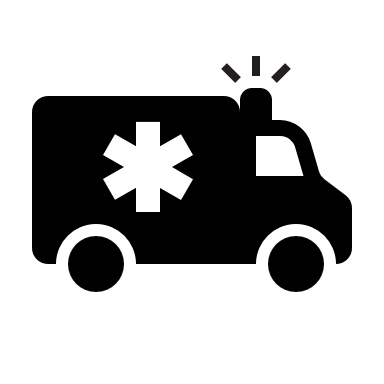 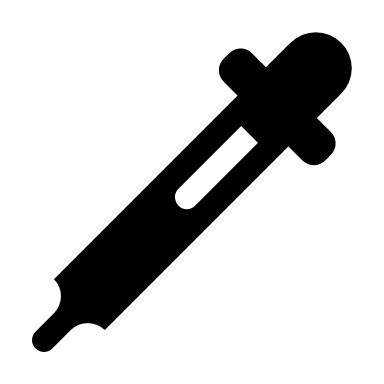 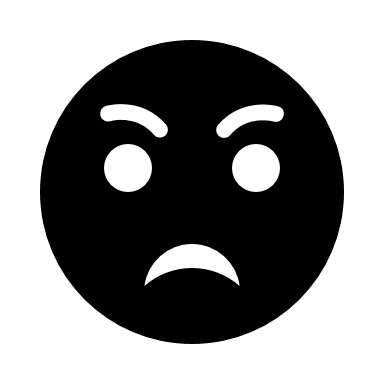 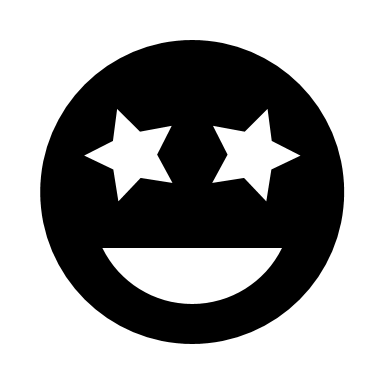 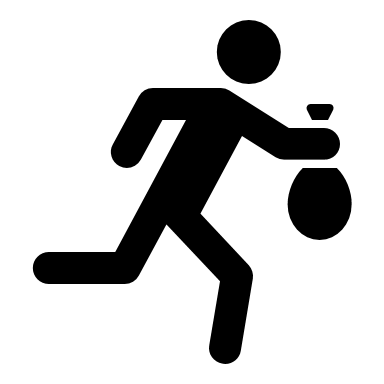 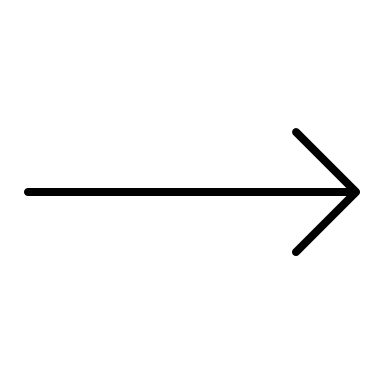 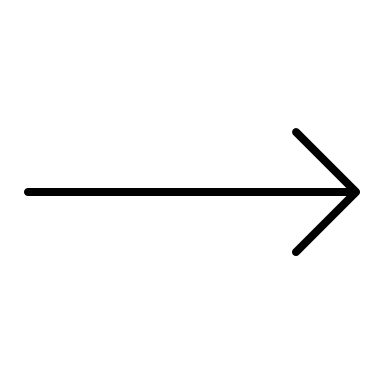 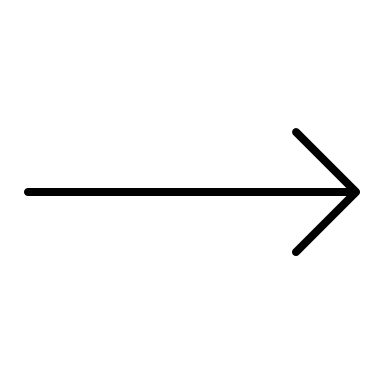 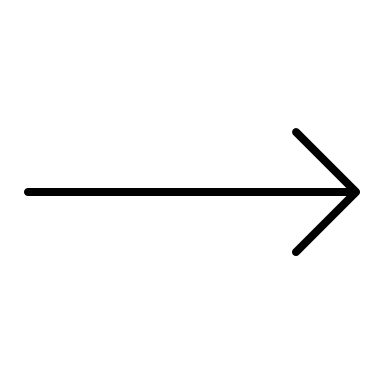 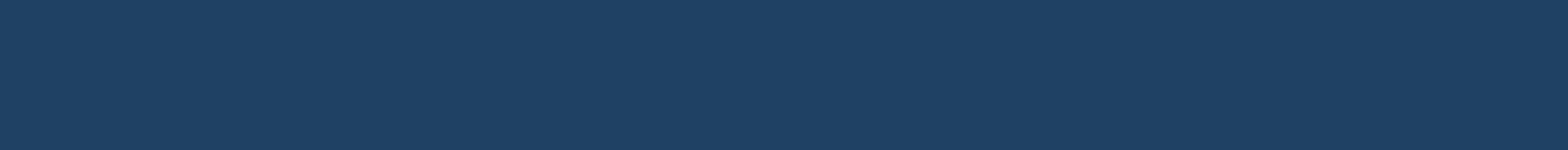 Departament Strategii i Funduszy Europejskich
Wydział do spraw Edukacji Prawnej
Sposoby dokonywania wyborów
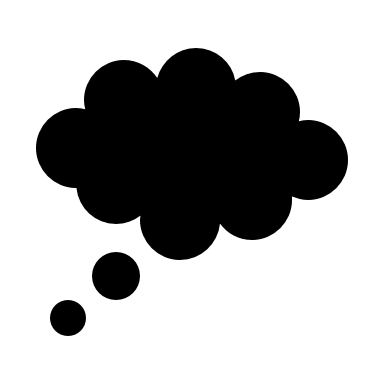 Czy zastanawialiście się kiedyś nad tym, w jaki sposób dokonujemy wyboru różnych rozwiązań i podejmujemy decyzje?
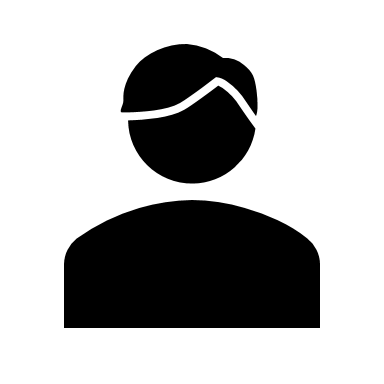 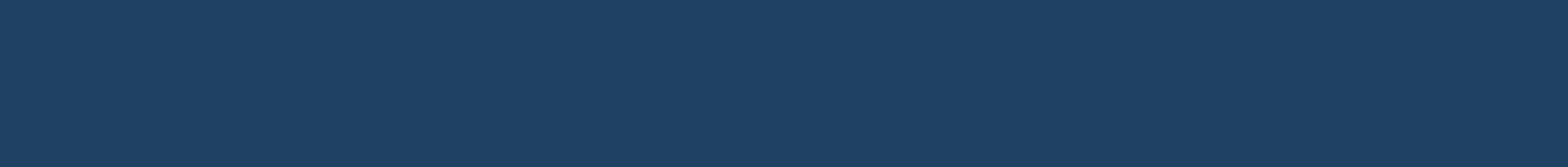 Departament Strategii i Funduszy Europejskich
Wydział do spraw Edukacji Prawnej
Sposoby dokonywania wyborów
Racjonalnie
czyli po zastanowieniu            i analizie potencjalne korzyści i negatywnych konsekwencji każdego z możliwych rozwiązań.
Taki sposób podejmowania decyzji obniża ryzyko wystąpienia negatywnych skutków.
Impulsywnie
czyli pod wpływem chwili, bez analizowania potencjalnych zysków i strat. 
Taki sposób podejmowania decyzji wiąże się z dużym ryzykiem wystąpienia negatywnych konsekwencji.
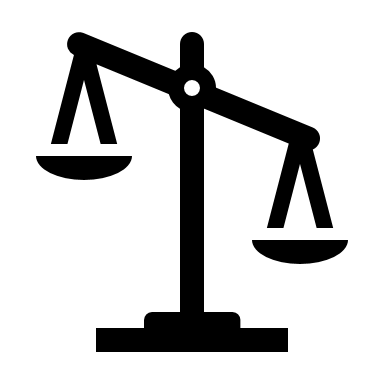 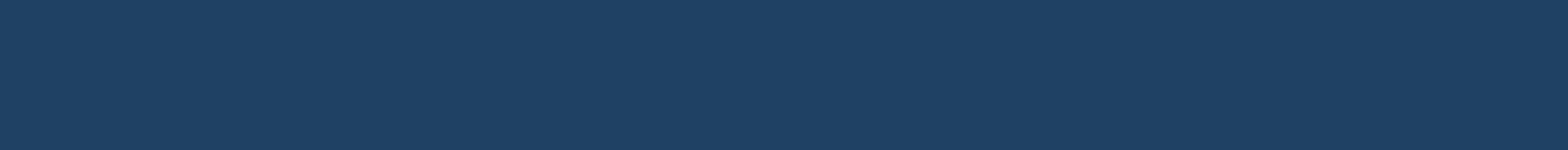 Departament Strategii i Funduszy Europejskich
Wydział do spraw Edukacji Prawnej
Zadanie
Marek jest uczniem 8 klasy szkoły podstawowej.      W piątkowe popołudnie wychodząc ze szkoły spotkał kolegę z innej klasy - Damiana, który zaproponował mu zapalenie marihuany na poprawę humoru. Marek, który wcześniej nie palił marihuany, dopytywał Damiana jak ona działa i usłyszał od niego, że jak zapali to poczuje się super. Marek wahał się, analizował, przypomniał sobie jak rodzice ostrzegali go, że palenie tytoniu jest szkodliwe. To marihuany pewnie też – pomyślał. Marek po namyśle nie skorzystał z propozycji kolegi i wrócił do domu.
Zastanówcie się, w jaki sposób Marek dokonał wyboru i jakich konsekwencji dzięki temu uniknął?
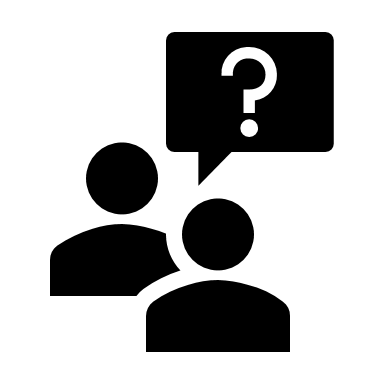 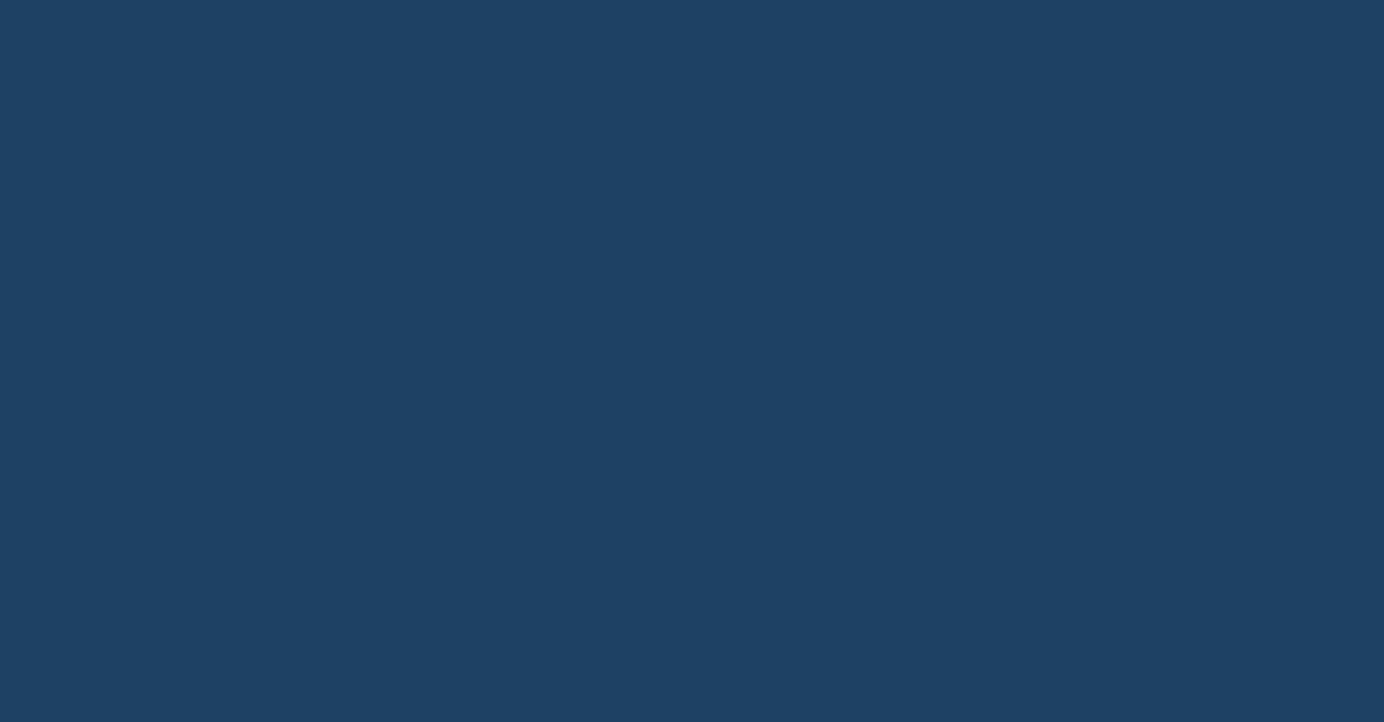 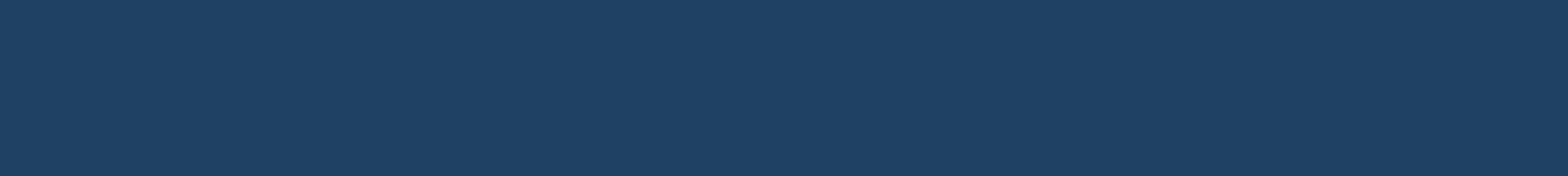 Departament Strategii i Funduszy Europejskich
Wydział do spraw Edukacji Prawnej
Prawda czy fałsz?
Oceńcie prawdziwość poniższych stwierdzeń
Osoby uzależnione od narkotyków odczuwają głód narkotykowy.
Wdychanie farb i rozpuszczalników zagraża życiu i zdrowiu.
Marihuanę można palić, bo nie uzależnia.
Osoba uzależniona od narkotyków zażywa je codziennie.
Osoby uzależnione od narkotyków mają trudności w budowaniu trwałych więzi społecznych.
Okazjonalne zażywanie narkotyków chroni przed uzależnieniem się od nich.
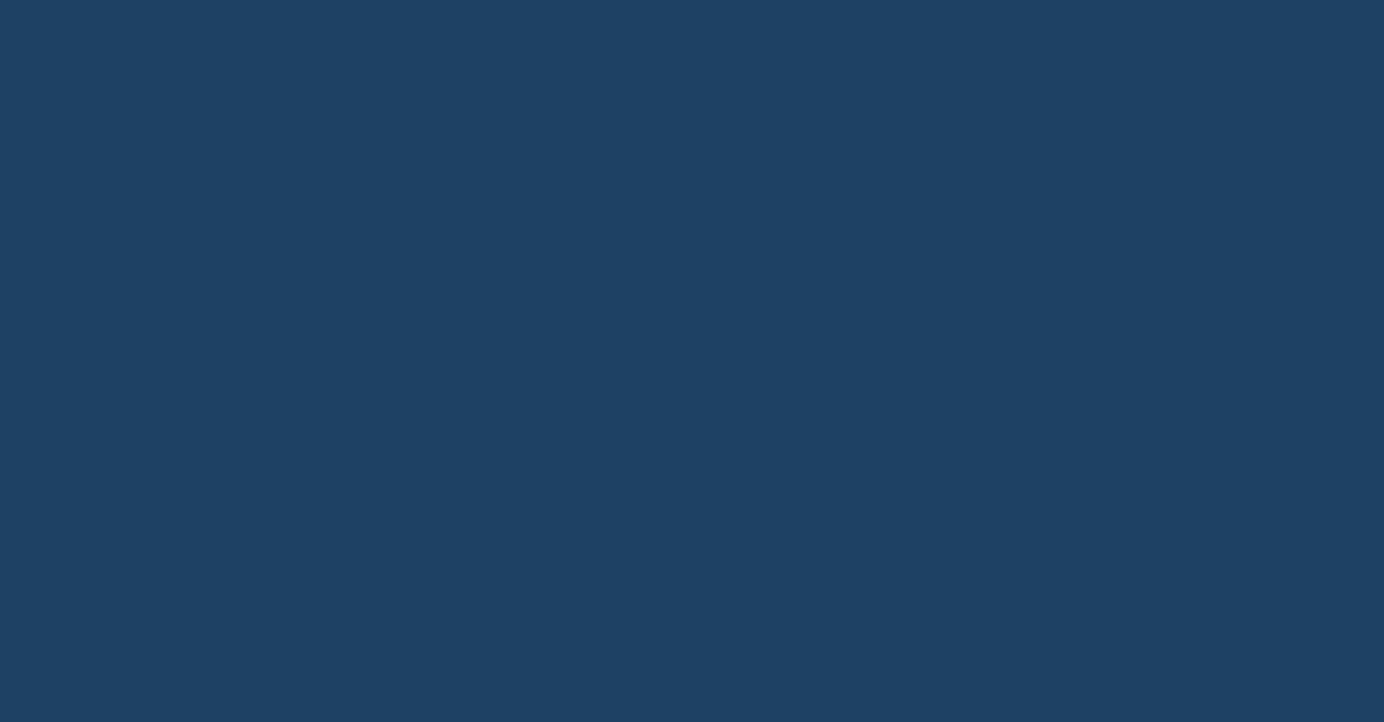 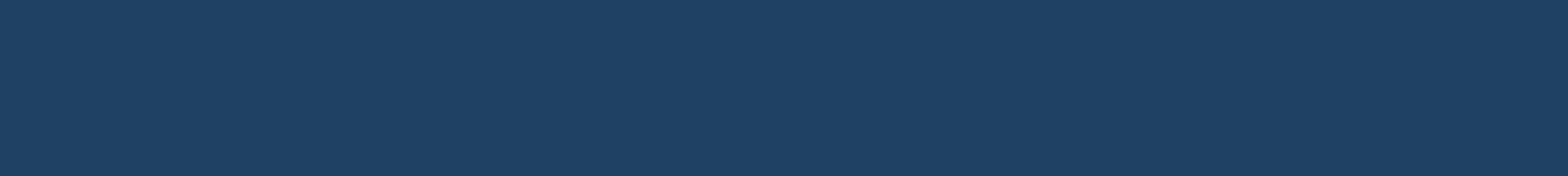 Departament Strategii i Funduszy Europejskich
Wydział do spraw Edukacji Prawnej
PRAWDA
FAŁSZ
Osoby uzależnione od narkotyków odczuwają głód narkotykowy.
Marihuanę można palić, bo nie uzależnia.
Wdychanie farb i rozpuszczalników zagraża życiu i zdrowiu.
Osoba uzależniona od narkotyków zażywa je codziennie.
Osoby uzależnione od narkotyków mają trudności w budowaniu trwałych więzi społecznych.
Okazjonalne zażywanie narkotyków chroni przed uzależnieniem się od nich.
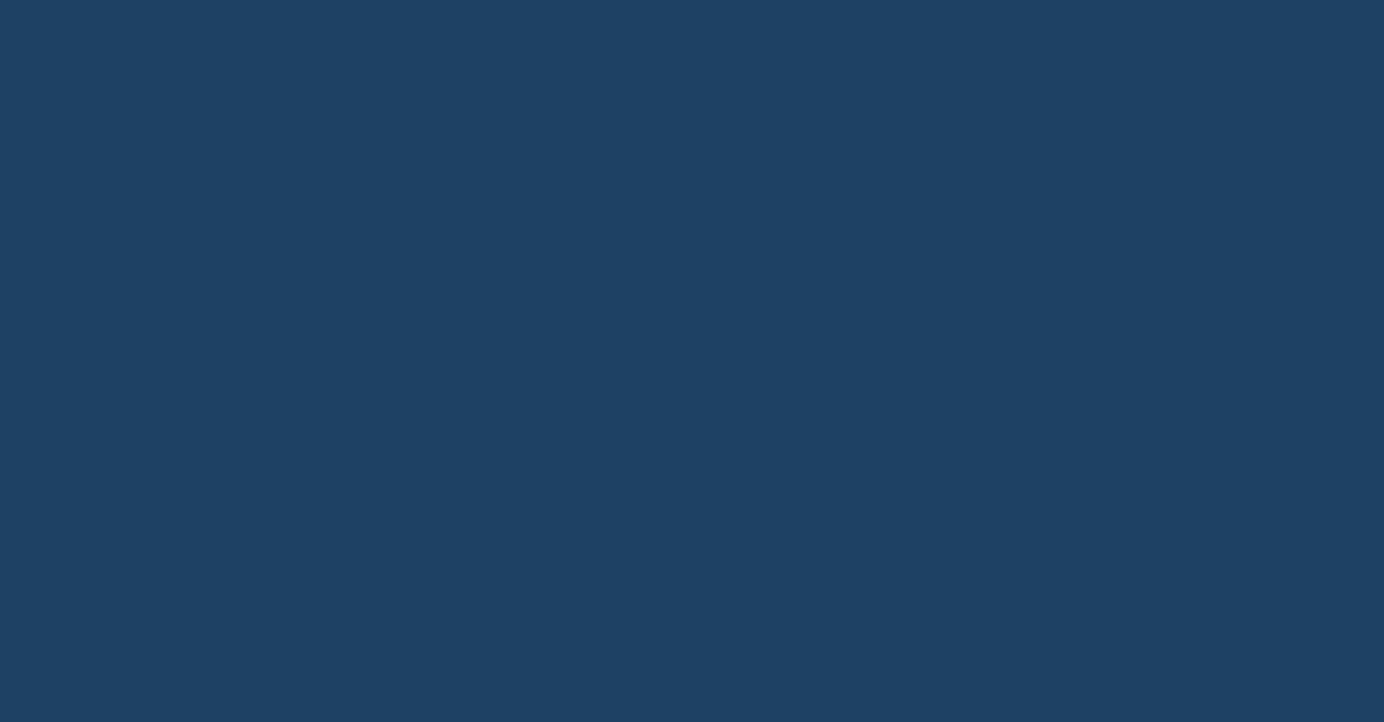 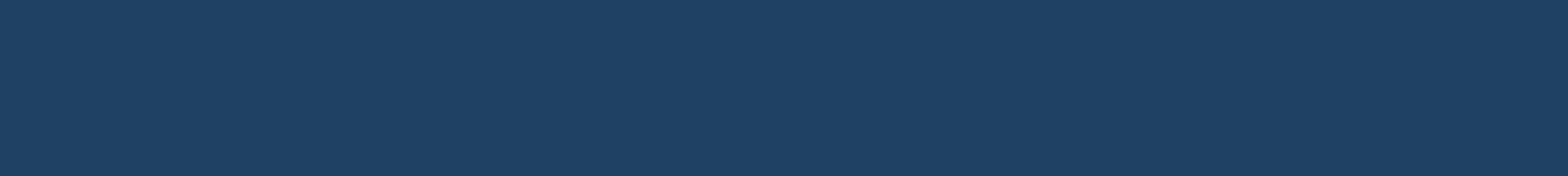 Departament Strategii i Funduszy Europejskich
Wydział do spraw Edukacji Prawnej
WAŻNE
Używanie narkotyków zawsze jest związane             z ryzykiem uzależnienia
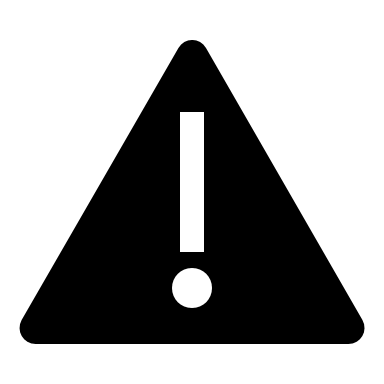 W im młodszym wieku ktoś zacznie używać narkotyków, tym szybciej się od nich uzależni i będzie miała większe trudności z wyjściem z nałogu!
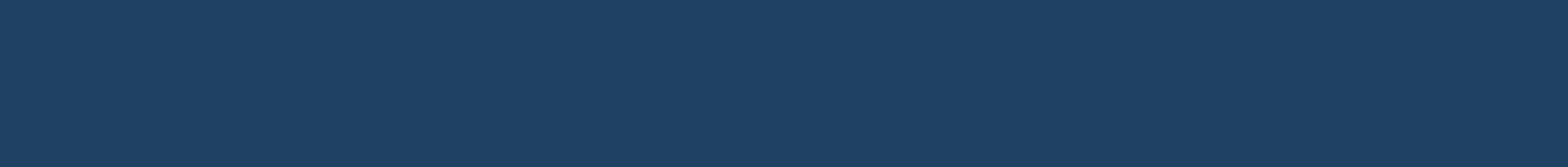 Departament Strategii i Funduszy Europejskich
Wydział do spraw Edukacji Prawnej
Konsekwencje zażycia narkotyków
Problemy z prawem, których skutkiem może być nadzór kuratora, sprawa w sądzie,            a nawet pobyt w zakładzie poprawczym oraz narażenie na kontakty z przestępcami.
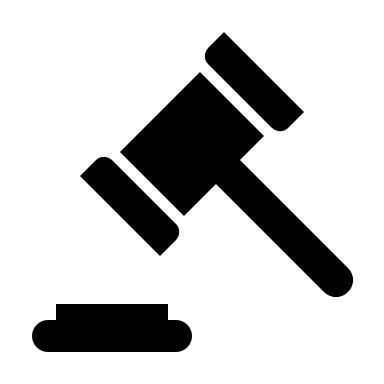 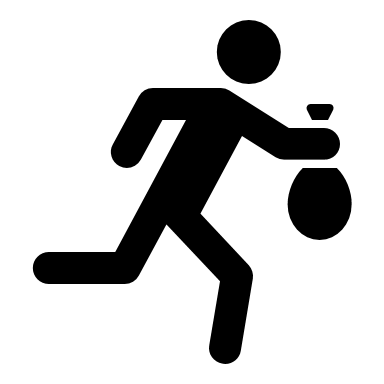 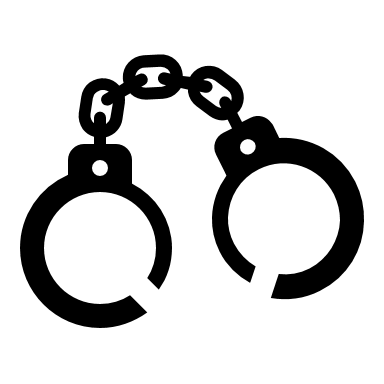 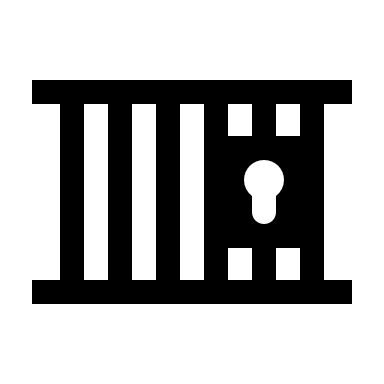 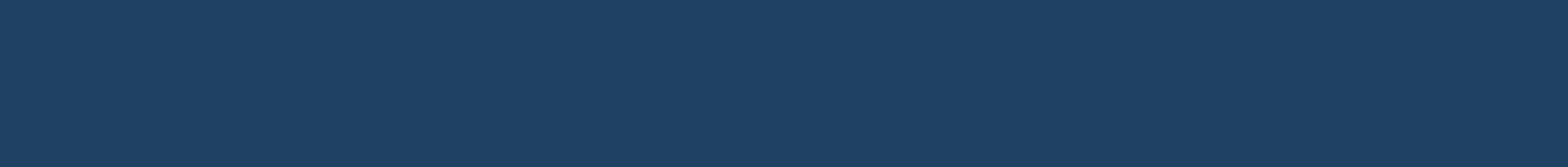 Departament Strategii i Funduszy Europejskich
Wydział do spraw Edukacji Prawnej
Konsekwencje zażycia narkotyków
Zachowania  agresywne zarówno wobec  znajomych, jak i obcych, mogą skutkować agresją i przemocą z ich strony (obrażeniami ciała, utratą życia).
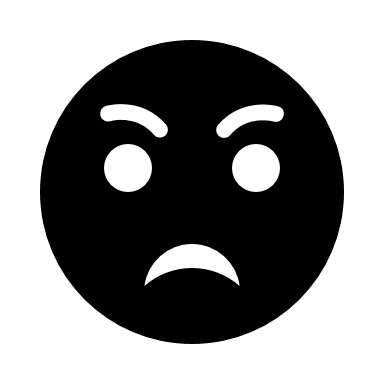 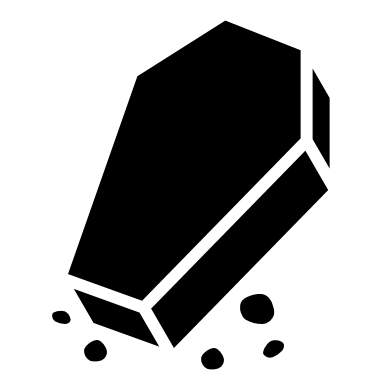 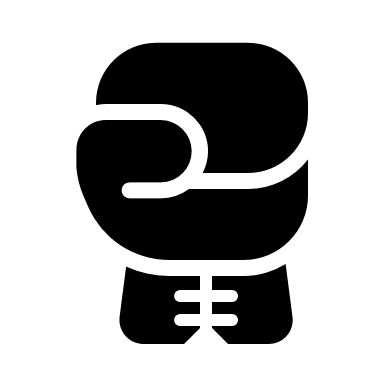 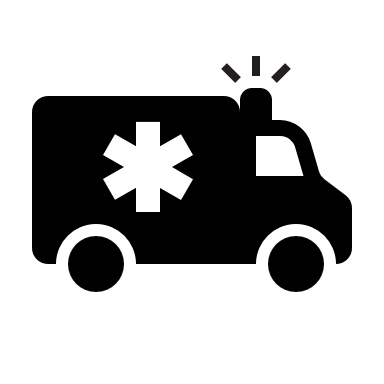 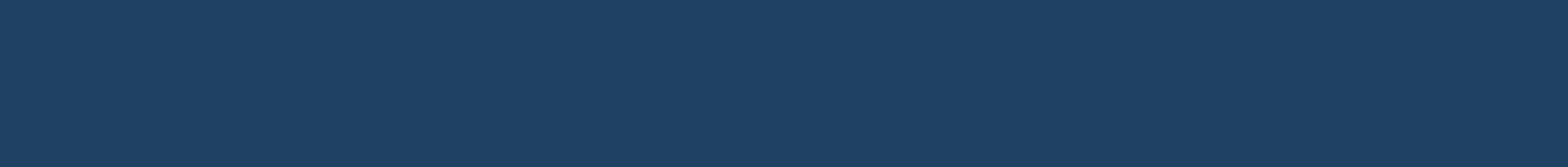 Departament Strategii i Funduszy Europejskich
Wydział do spraw Edukacji Prawnej
Konsekwencje zażycia narkotyków
Narażenie siebie i innych na różnego rodzaju wypadki, które wynikają                  z nieprawidłowej oceny własnych możliwości.
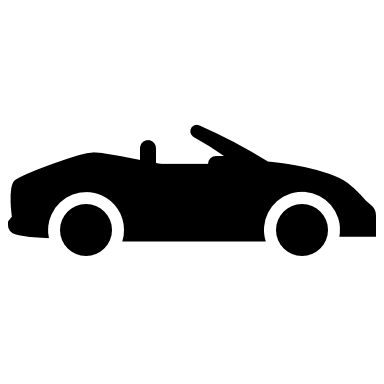 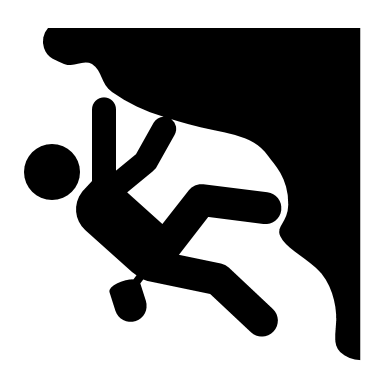 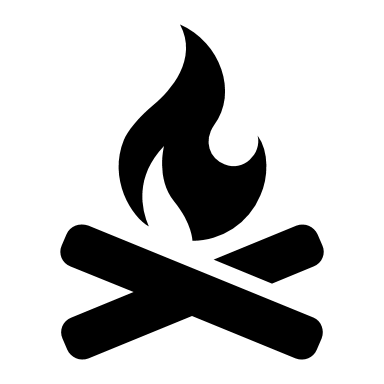 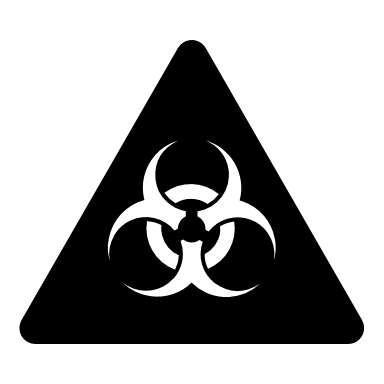 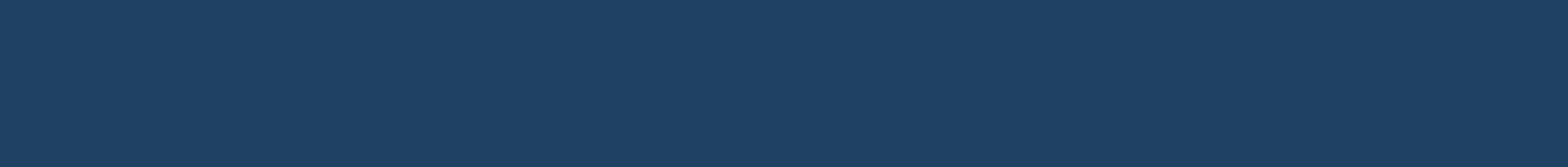 Departament Strategii i Funduszy Europejskich
Wydział do spraw Edukacji Prawnej
Konsekwencje zażycia narkotyków
Nieprzewidziane skutki uboczne, które stanowią zagrożenie dla zdrowia i życia człowieka.
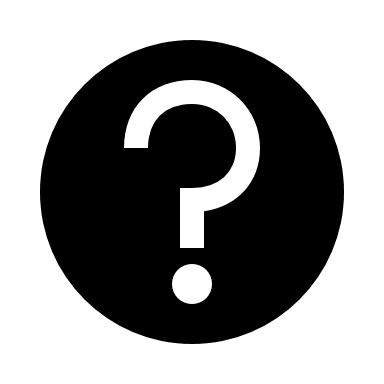 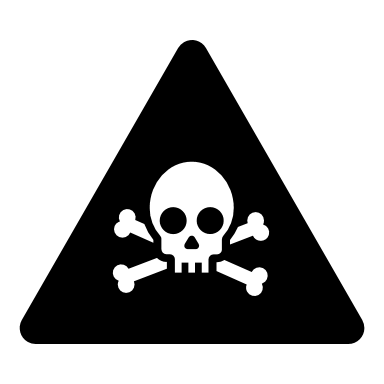 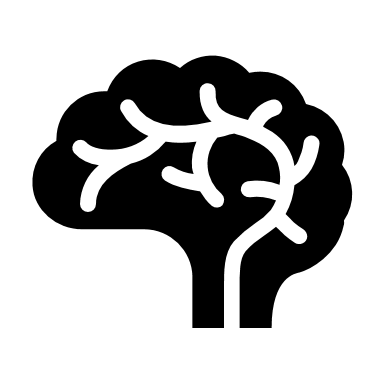 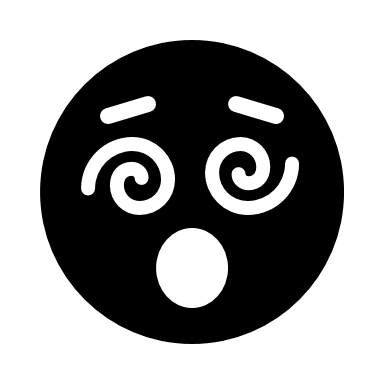 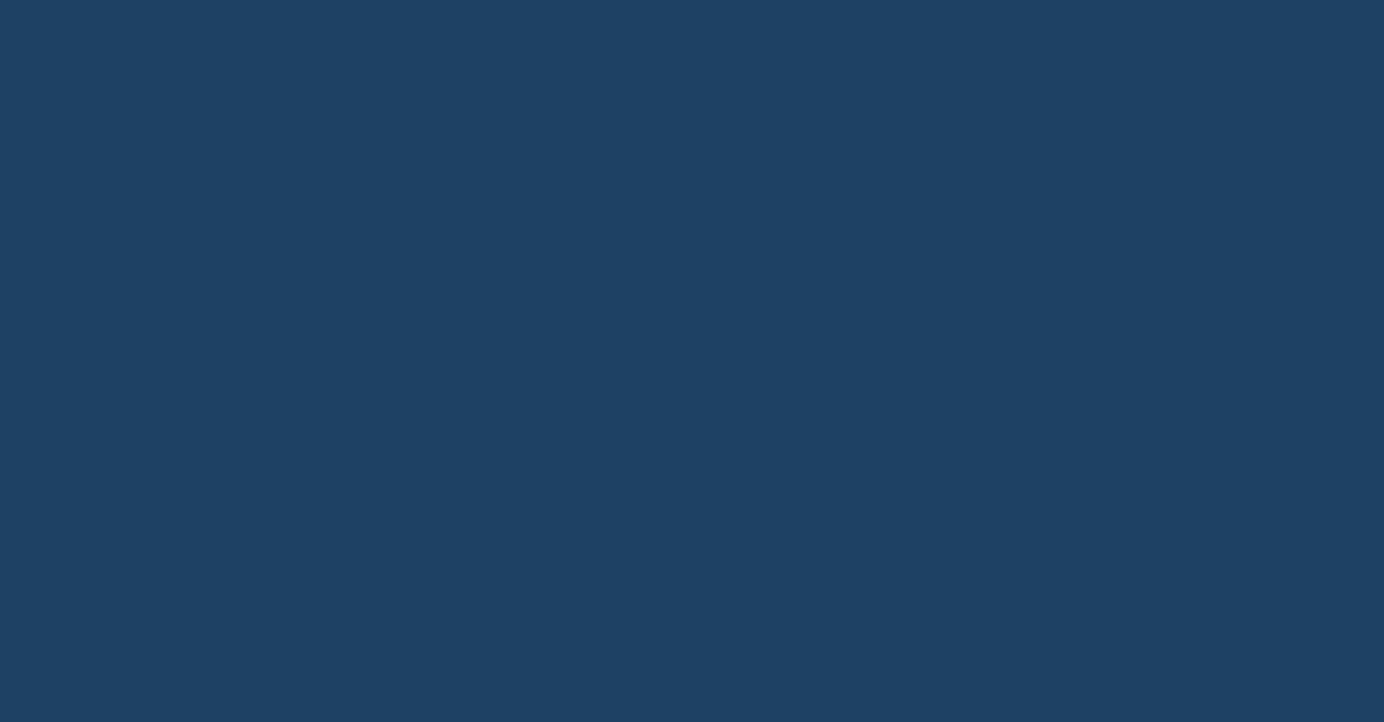 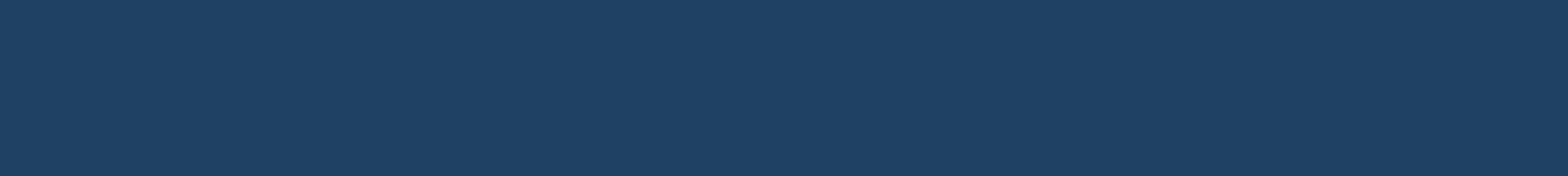 Departament Strategii i Funduszy Europejskich
Wydział do spraw Edukacji Prawnej
WAŻNE
Używanie narkotyków odbiera możliwość    decydowania o swoim zachowaniu!
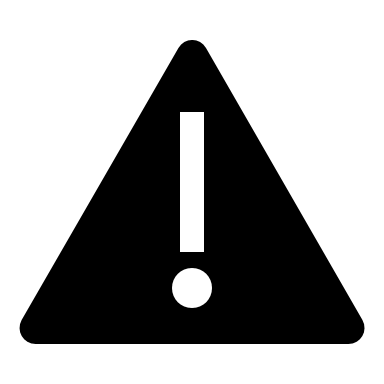 Nawet jednorazowe użycie narkotyków może prowadzić do poważnych, negatywnych konsekwencji dla Twojego zdrowia i życia!
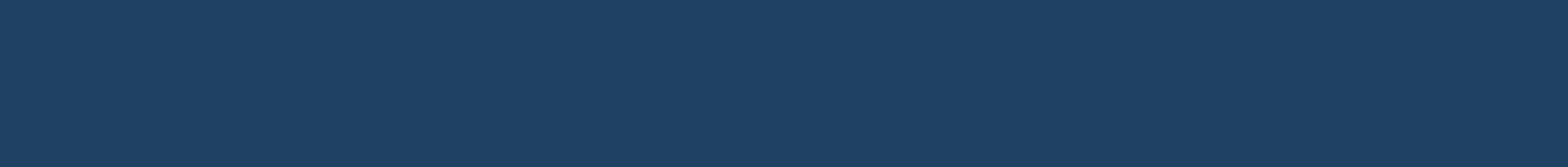 Departament Strategii i Funduszy Europejskich
Wydział do spraw Edukacji Prawnej
Odpowiedzialność prawna
Posiadanie środków odurzających lub substancji psychotropowych, zagrożone jest karą pozbawienia wolności do lat 3. Jeśli jest ich znaczna ilość sprawca podlega karze pozbawienia wolności od roku do 10 lat. Natomiast w wypadku mniejszej wagi, sprawca podlega grzywnie, karze ograniczenia albo pozbawienia wolności do roku.
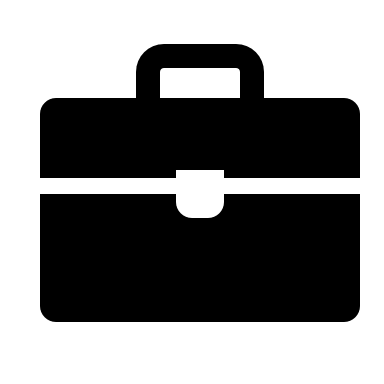 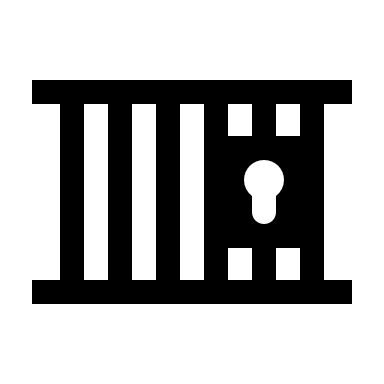 Podstawa prawna: art. 62 ust 1, 2 i 3 ustawy 
z dnia 29 lipca 2005 r. o przeciwdziałaniu narkomanii.
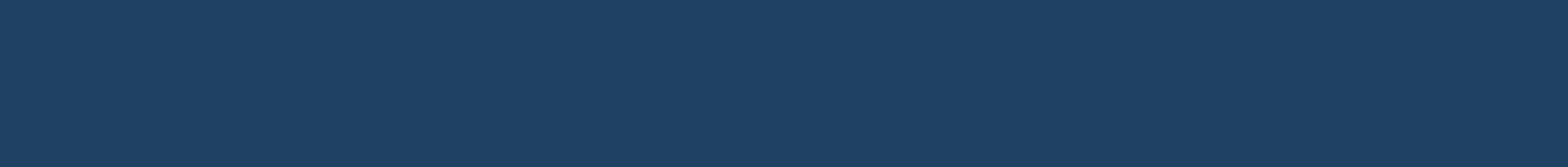 Departament Strategii i Funduszy Europejskich
Wydział do spraw Edukacji Prawnej
Odpowiedzialność prawna
Udzielanie, ułatwianie, umożliwianie użycia lub nakłanianie innej osoby do użycia narkotyków zagrożone jest karą do 3 lat pozbawienia wolności. W przypadku dokonania ww. czynów względem małoletniego, sprawca podlega karze od 6 miesięcy do 8 lat pozbawienia wolności.
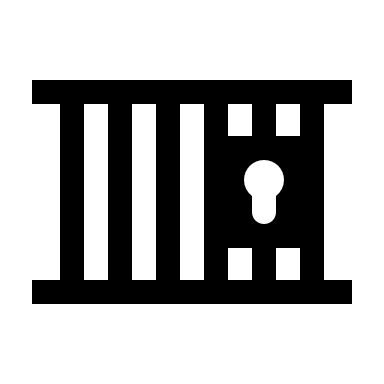 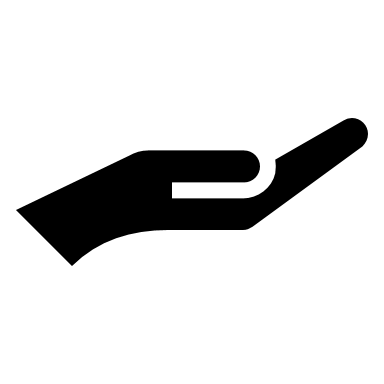 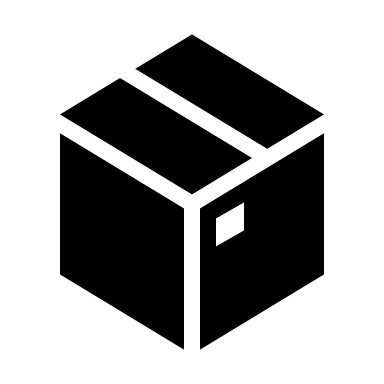 Podstawa prawna: art. 58 ust 1 i 2 ustawy z dnia 29 lipca 2005 r. o przeciwdziałaniu narkomanii.
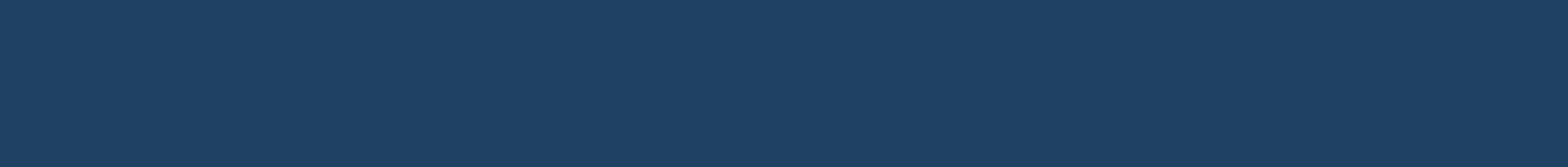 Departament Strategii i Funduszy Europejskich
Wydział do spraw Edukacji Prawnej
Odpowiedzialność prawna
Udzielanie, ułatwianie użycia albo nakłanianie do użycia narkotyków, w celu osiągnięcia korzyści majątkowej lub osobistej, jest zagrożone karą pozbawienia wolności od roku do 10 lat.
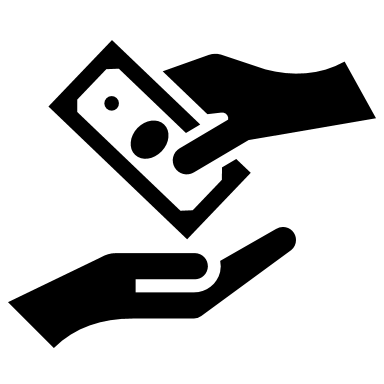 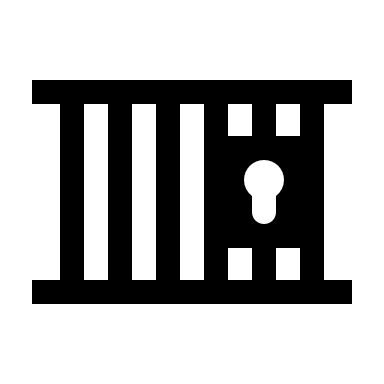 Podstawa prawna: art. 59 ust. 1 ustawy z dnia       29 lipca 2005 r. o przeciwdziałaniu narkomanii.
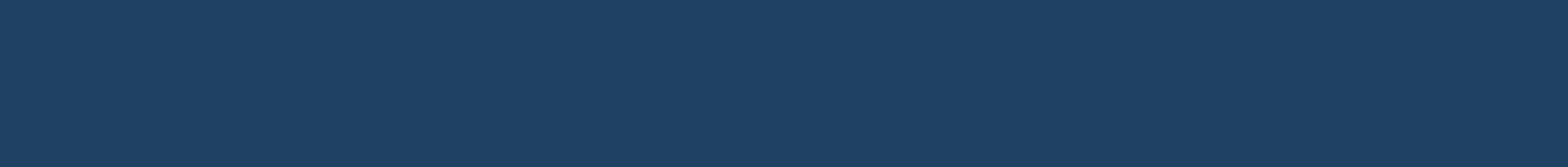 Departament Strategii i Funduszy Europejskich
Wydział do spraw Edukacji Prawnej
Odpowiedzialność prawna
Prowadzenie pojazdów pod wpływem narkotyków zagrożone jest karą grzywny, ograniczenia wolności albo pozbawienia wolności do lat 2.
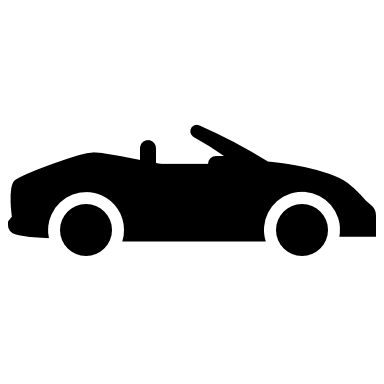 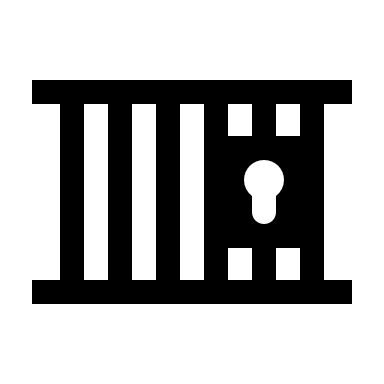 Podstawa prawna: art. 178a §1 ustawy z dnia       6 czerwca 1997 r. Kodeks karny.
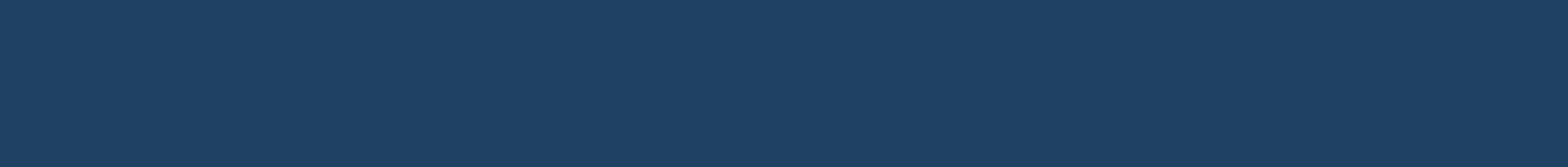 Departament Strategii i Funduszy Europejskich
Wydział do spraw Edukacji Prawnej
Zasady odpowiedzialności karnej nieletnich
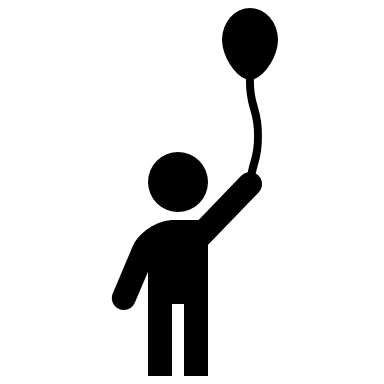 W przypadku popełnienia czynu zabronionego przez dziecko przed ukończeniem 13 roku życia sąd stosuje tylko środki wychowawcze, tj. upomnienie, oddanie pod dozór rodzicom, opiekunom lub specjalnemu kuratorowi, albo umieszczenie w zakładzie poprawczym.
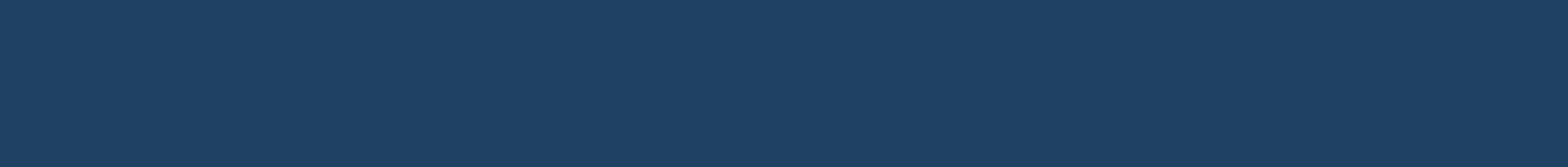 Departament Strategii i Funduszy Europejskich
Wydział do spraw Edukacji Prawnej
Zasady odpowiedzialności karnej nieletnich
Sprawa nieletniego, czyli osoby, która ukończyła 13 rok życia, ale nie ukończyła 17 roku życia        w momencie popełniania czynu karalnego, toczy się przed sądem rodzinnym na podstawie przepisów ustawy o postępowaniu w sprawach nieletnich.

W sprawie o czyn karalny sąd rodzinny może zastosować środki wychowawcze i poprawcze.
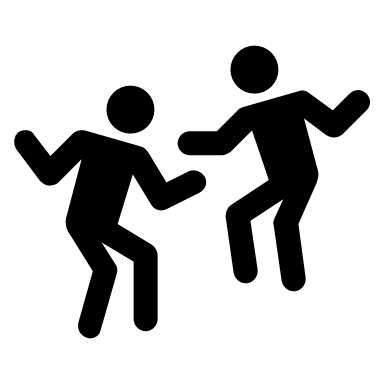 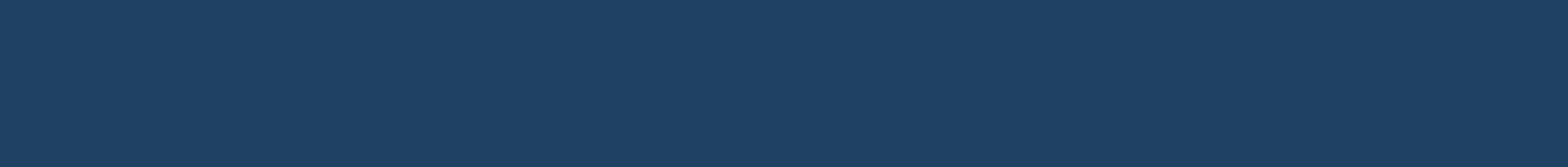 Departament Strategii i Funduszy Europejskich
Wydział do spraw Edukacji Prawnej
Zasady odpowiedzialności karnej nieletnich
Po ukończeniu 17 roku życia sprawca ponosi odpowiedzialność karną.

Jednakże zamiast kary sąd może zastosować środki wychowawcze i poprawcze wobec osoby, która ukończyła 17 lat, ale nie ukończyła 18 lat w momencie popełnienia czynu, jeżeli popełniony czyn stanowi występek oraz stopień rozwoju sprawcy, jego właściwości i warunki osobiste za tym przemawiają.
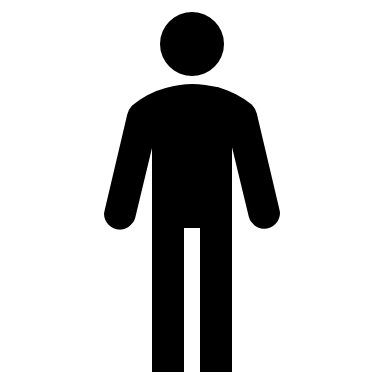 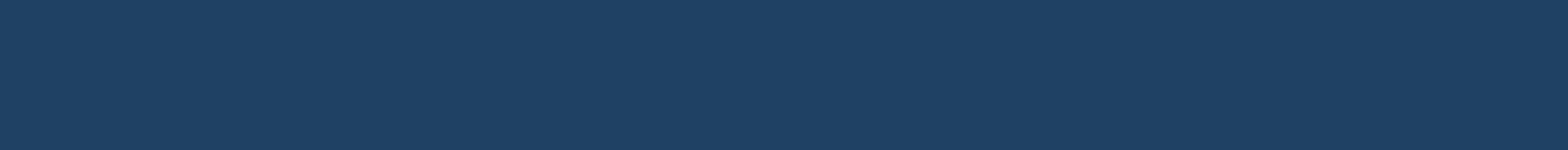 Departament Strategii i Funduszy Europejskich
Wydział do spraw Edukacji Prawnej
Zadanie
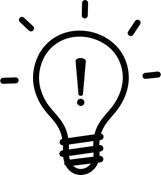 Zapoznajcie się z treścią art. 6 ustawy z dnia 26 października 1982 r. o postępowaniu                w sprawach nieletnich. 

Następnie wskażcie jakie środki wychowawcze i poprawcze sąd rodzinny może zastosować wobec nieletnich.
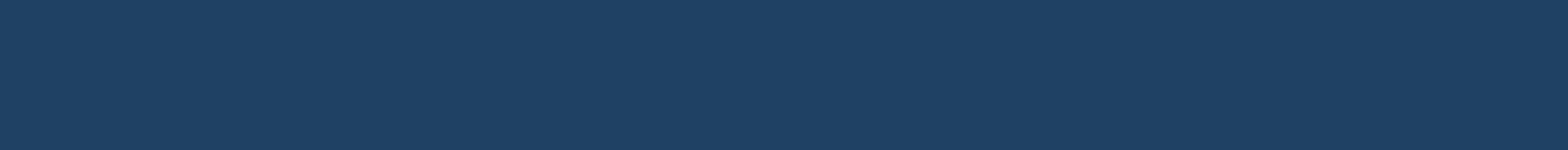 Departament Strategii i Funduszy Europejskich
Wydział do spraw Edukacji Prawnej
Zadanie
Janek i Paweł są uczniami 1 klasy liceum, mają 15 lat. Piątkowy wieczór spędzali w parku, gdy w pewnej chwili podeszło do nich dwóch policjantów, którzy po wylegitymowaniu chłopców zauważyli, że Janek dziwnie i niespokojnie się zachowuje. 

Okazało się, że posiadał przy sobie woreczek                z marihuaną, który dał mu Paweł.
Zastanówcie się, jakie konsekwencje prawne grożą chłopcom?
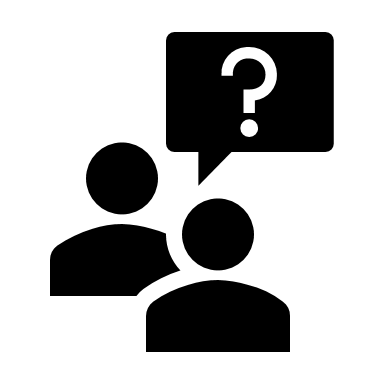 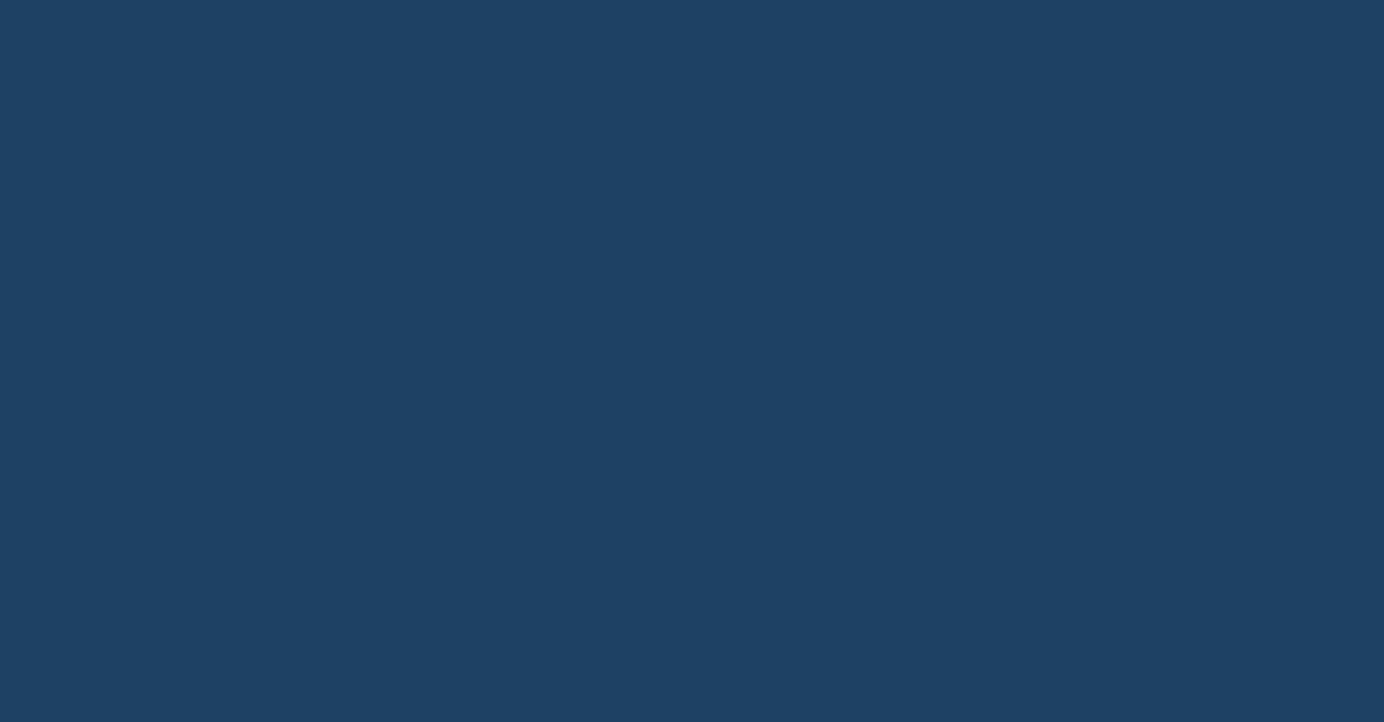 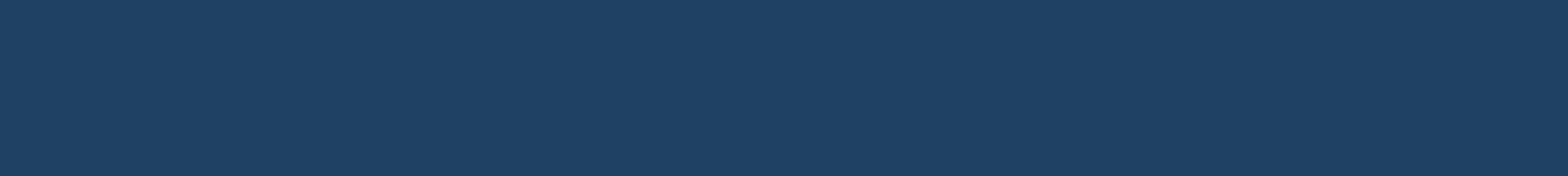 Departament Strategii i Funduszy Europejskich
Wydział do spraw Edukacji Prawnej
Zachęcamy do śledzenia profilu 
Wydziału ds. Edukacji Prawnej Ministerstwa Sprawiedliwości 
na Facebooku: 
https://www.facebook.com/Edukacja-Prawna
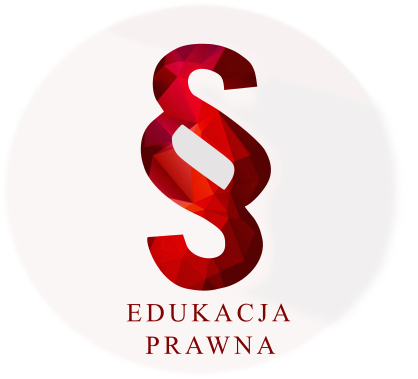 DZIĘKUJEMY ZA UWAGĘ I ZACHĘCAMY DO ŚLEDZENIA KOMUNIKATÓW!